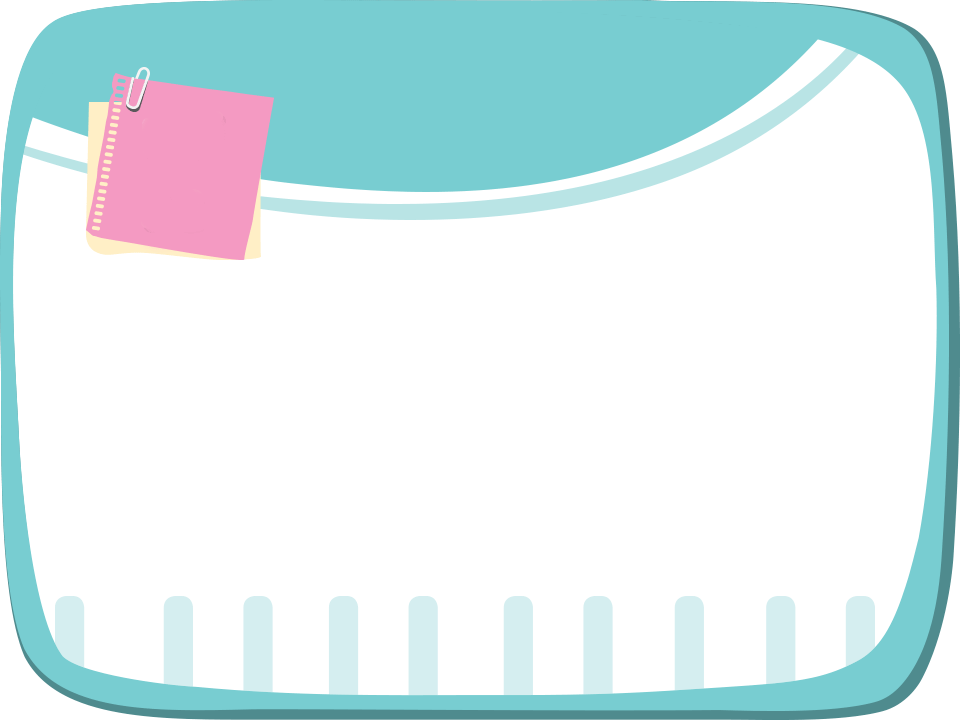 Bài
14E
oc   ôc
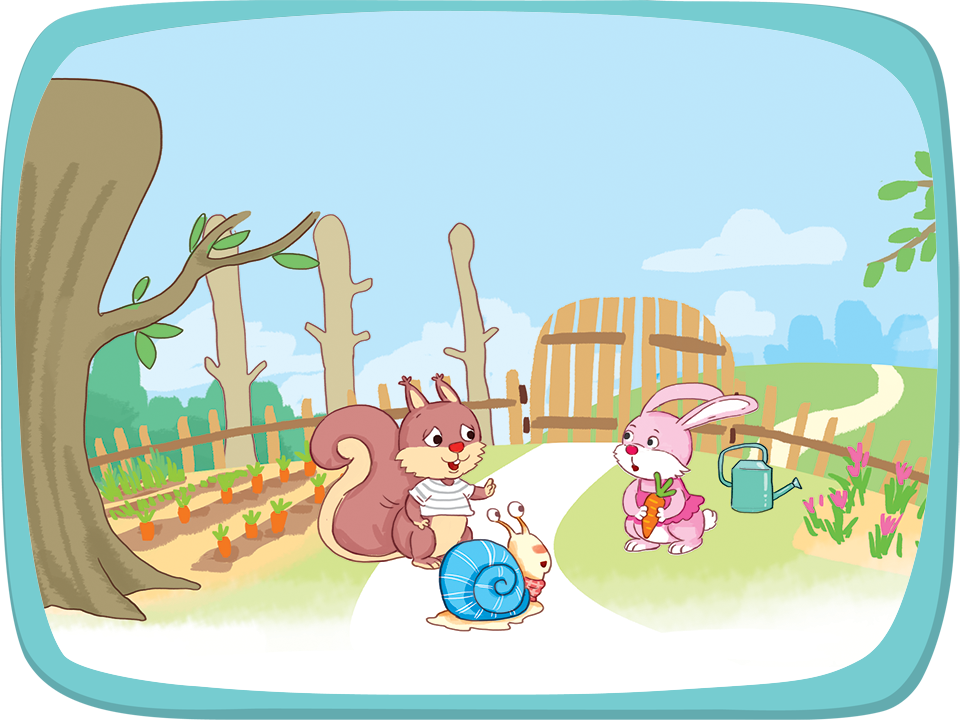 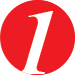 Nghe – nói
Hỏi – đáp về các con vật trong tranh.
Anh sóc hay anh thỏ đi nhanh hơn?
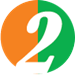 Đọc
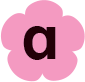 con sóc
con ốc
ôc
oc
s
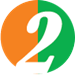 Đọc
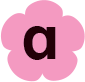 con sóc
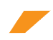 oc
oc
s
s
sóc
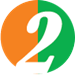 Đọc
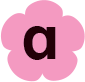 con ốc
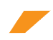 ôc
ôc
ốc
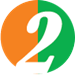 Đọc
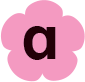 con sóc
con ốc
ôc
oc
s
sóc
ốc
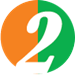 Đọc
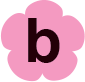 óc
con cóc
gốc cây
ốc
ốc
hạt thóc
óc
dốc núi
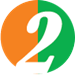 Đọc
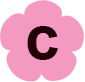 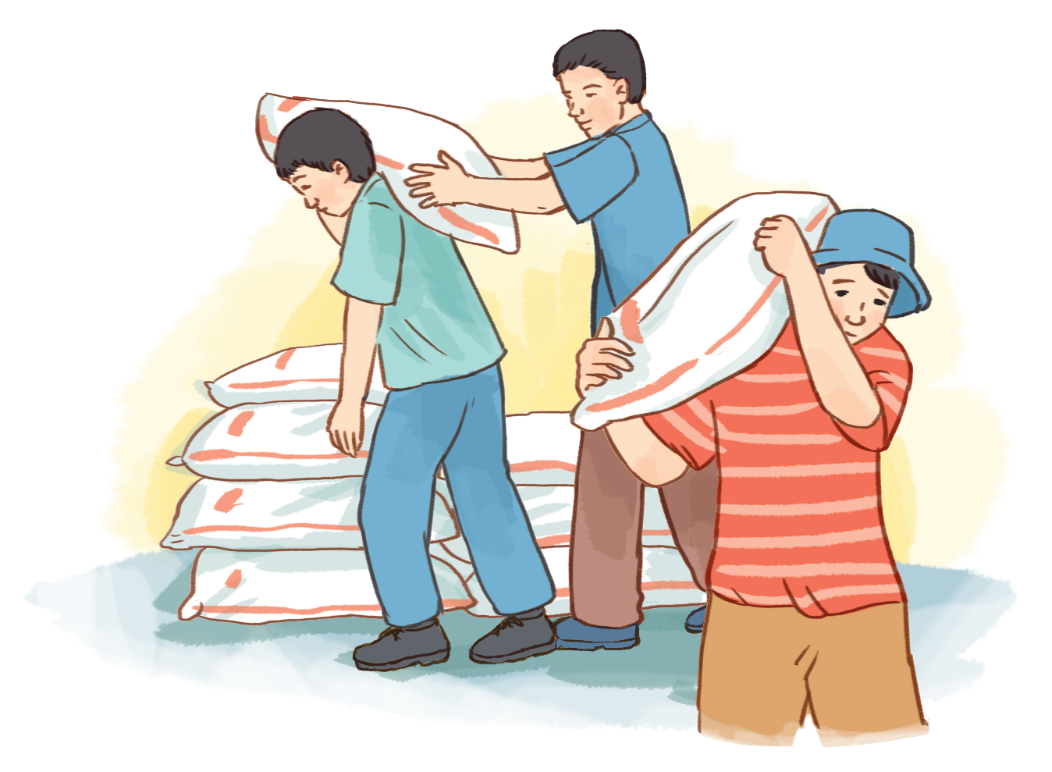 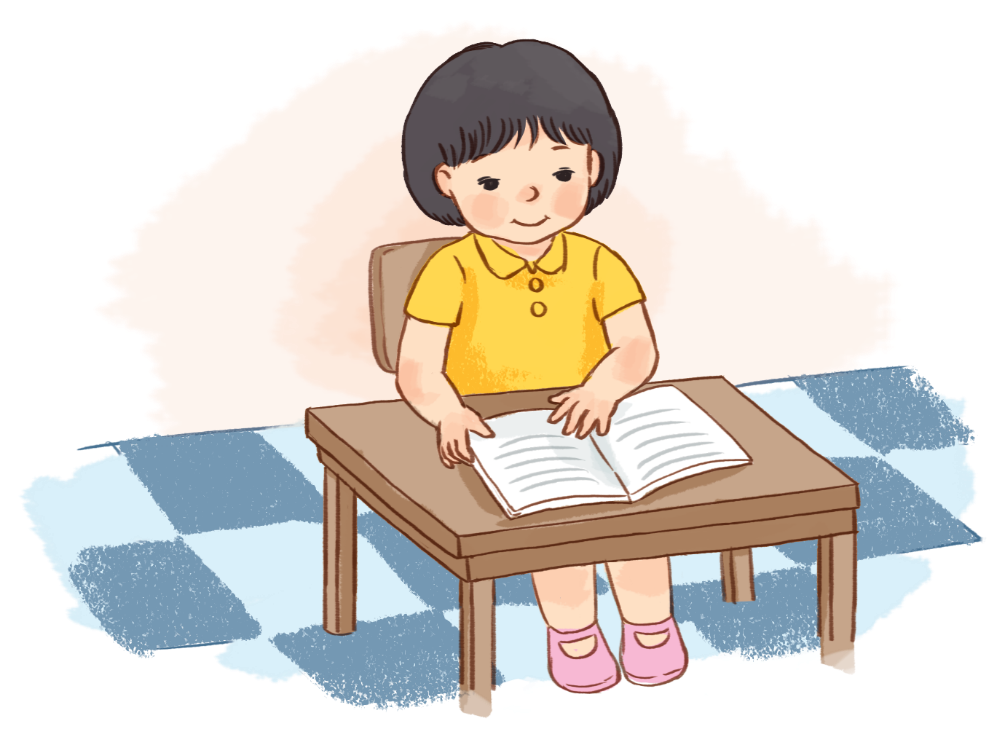 Bạn Ngọc học bài.
Chú An làm nghề bốc vác.
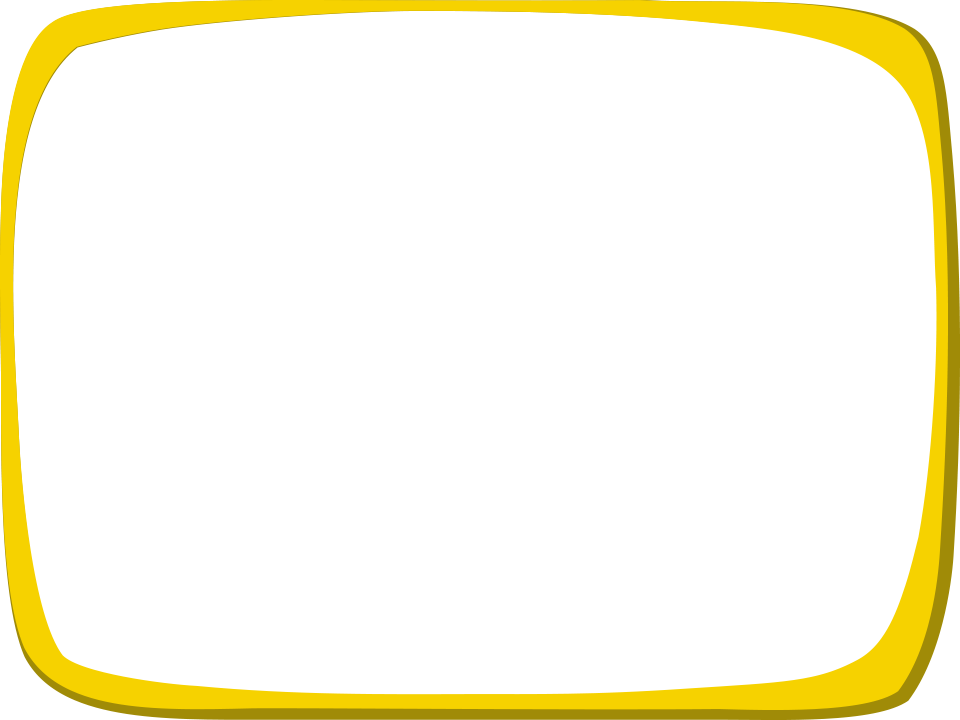 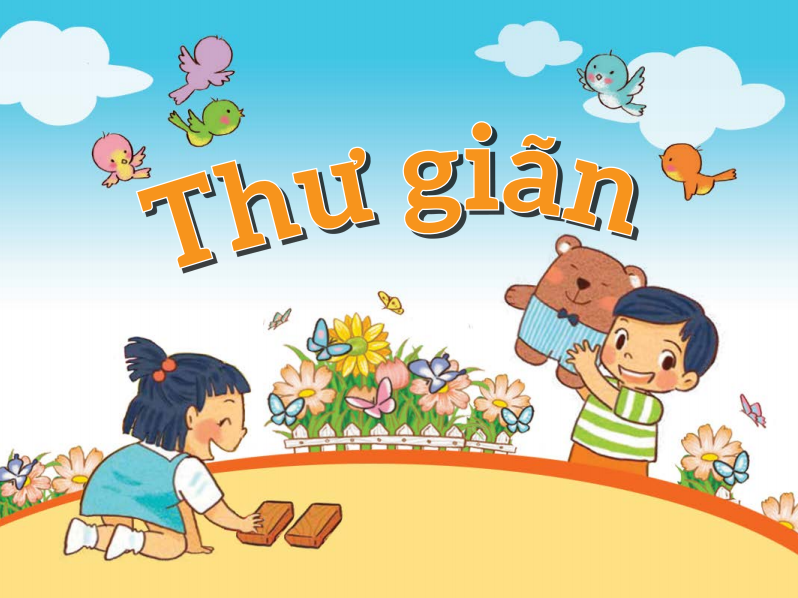 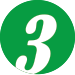 Viết
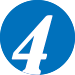 Đọc
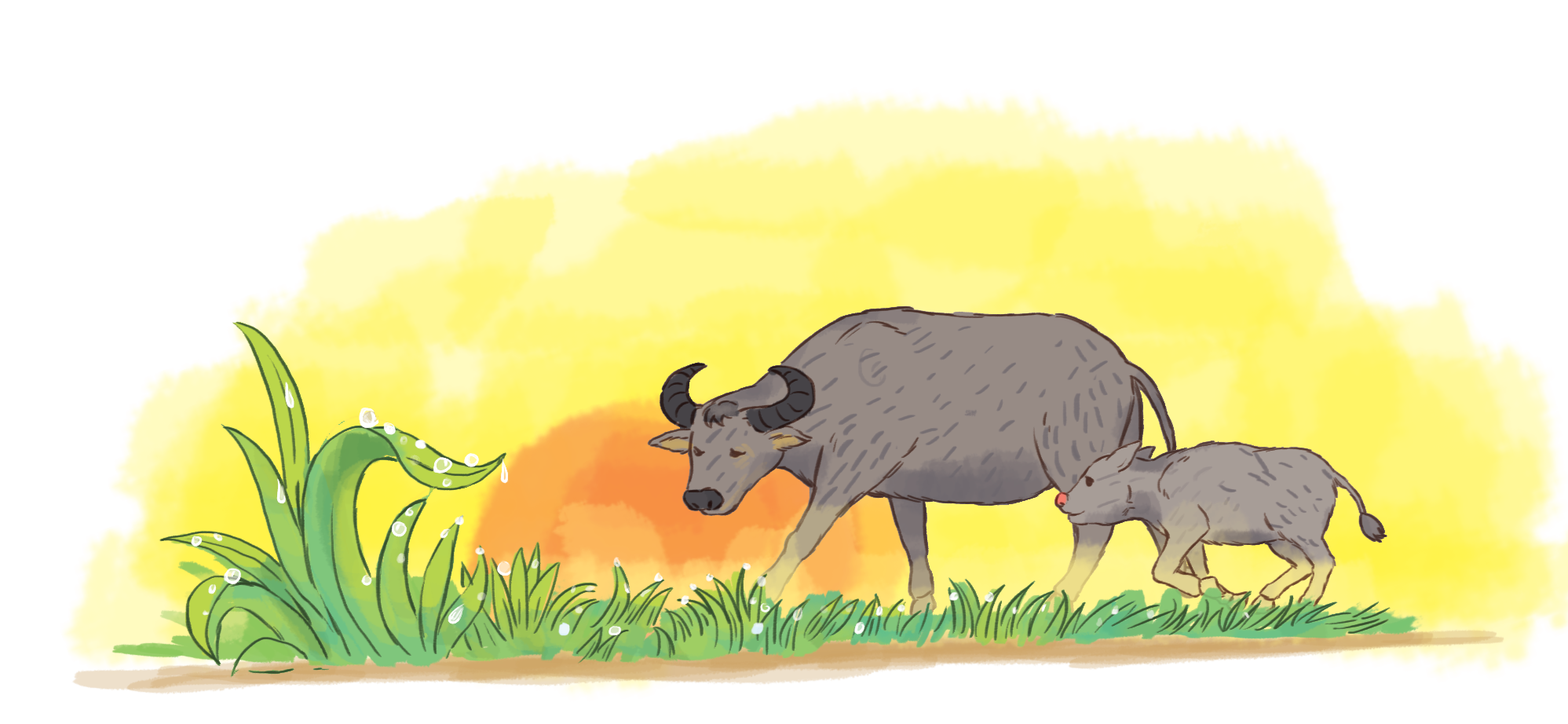 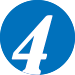 Đọc
Hạt sương
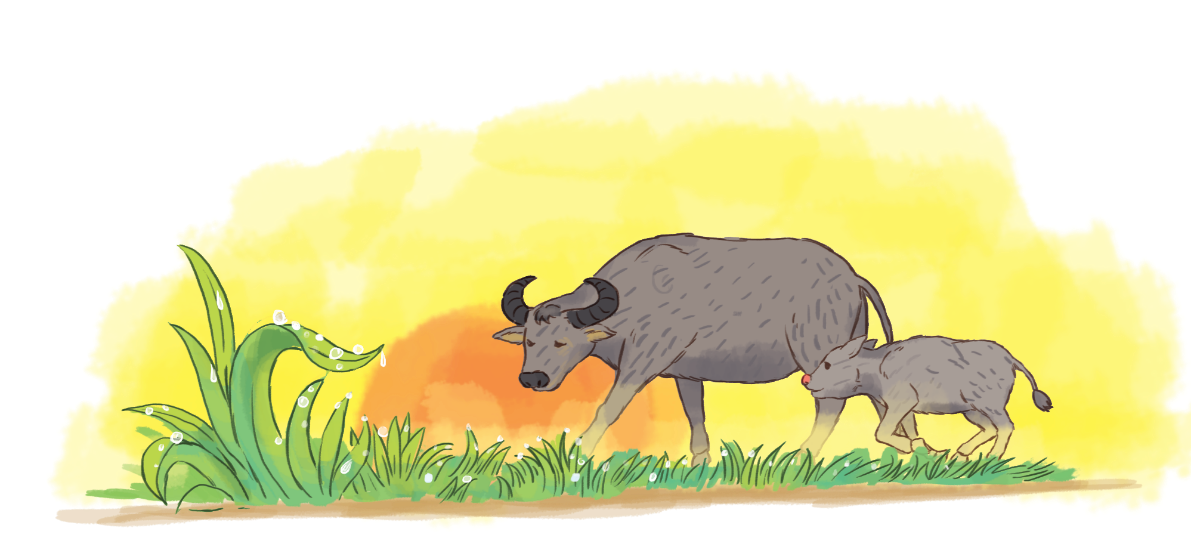 Hạt sương bé tí tẹo
Đựng cả ông mặt trời
Ai treo trên ngọn cỏ
Lung linh mà không rơi.

Con nghé con theo mẹ
Cứ lăng xa lăng xăng
Làm hạt sương rụng mất
Cỏ thương khóc ướt đầm.
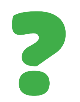 Ai làm hạt sương rụng?
a. ông mặt trời
b. mẹ nghé
c. nghé con
(Phương Thảo)
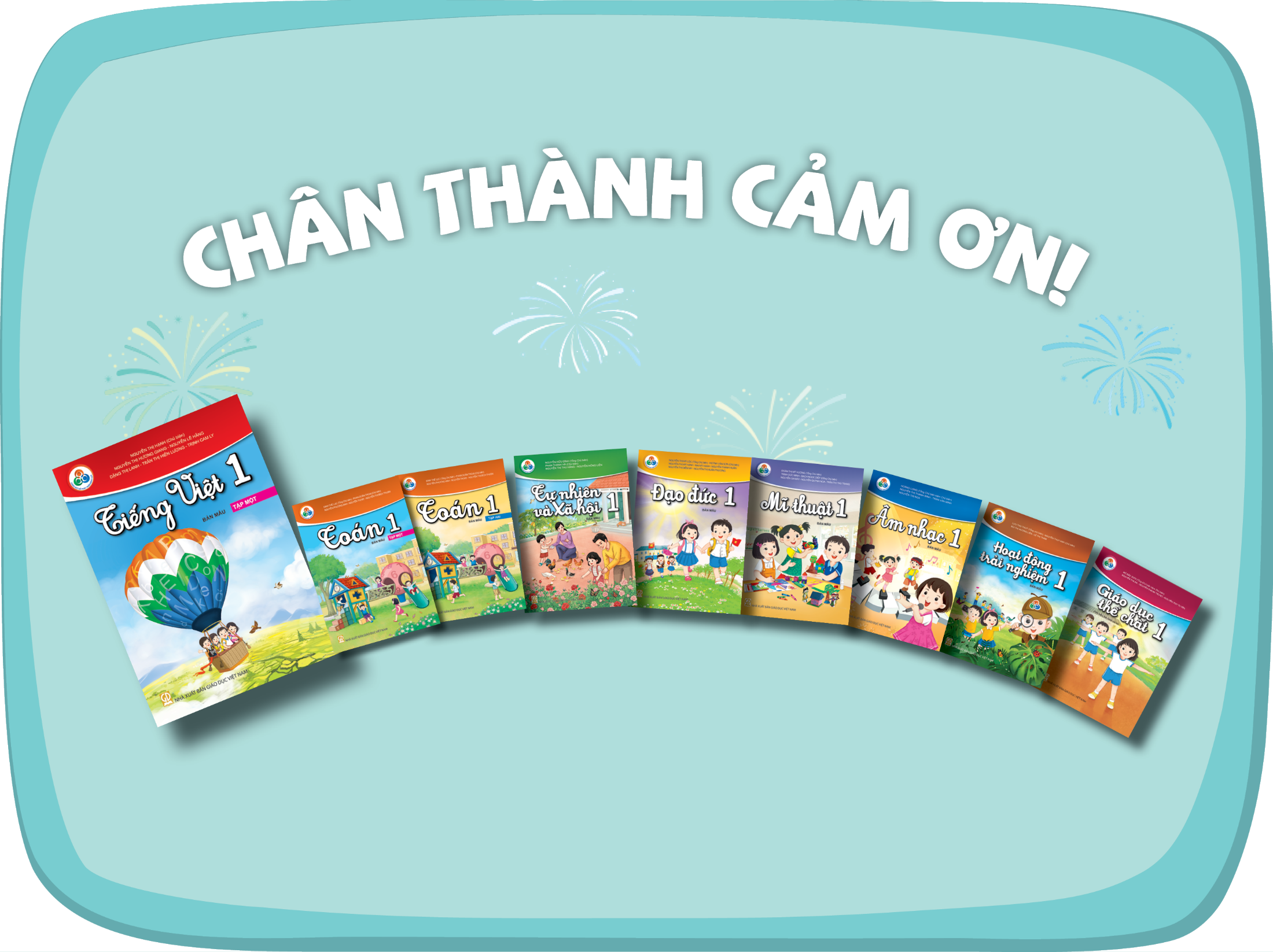